Дисципліна:
«ІВЕНТИВНИЙ МЕНЕДЖМЕНТ»
Викладач: д.е.н., доцент кафедри менеджменту зовнішньоекономічної діяльності, готельно-ресторанної справи та туризму 
Головня Олена Михайлівна
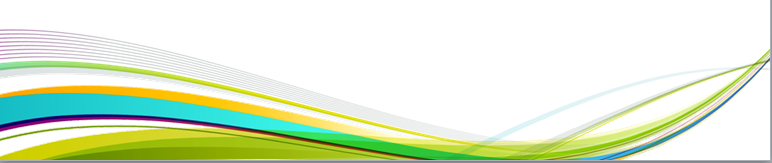 Тема 1: 
EVENT-МЕНЕДЖМЕНТ ЯК ІНСТРУМЕНТ МАРКЕТИНГОВИХ КОМУНІКАЦІЙ
План
Загальна характеристика івентивного менеджменту
Ключові ознаки event-менеджменту 
Основні обов’язки event-менеджера
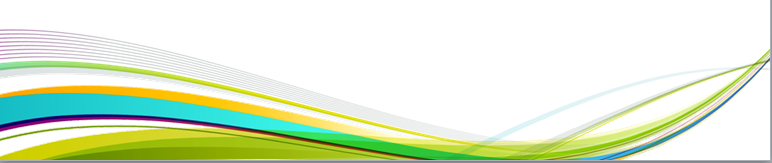 Загальна характеристика івентивного менеджменту
Практично будь-яка інформація, «упакована» в розважальну форму, переживається користувачем інформації більш емоційно – отже, краще сприймається й запам’ятовується.
Event-management (від англ. event – «подія») є одним з найістотніших інструментів PR, спрямованих на отримання довготривалого ефекту у формуванні іміджу компанії, його впливу на суспільні інтереси та потреби.
Event-індустрія сьогодні розвивається шаленими темпами. Наприклад, у США загальний дохід від організації заходів дорівнює одному триліону доларів на рік. Це більше, ніж доходи автомобільної промисловості та IT-індустрії. Більше того, згідно з прогнозами американського Бюро трудової статистики, в період з 2020 по 2030 рік, зростання event-індустрії складе 46%, що значно перевищує показники зростання інших галузей.
Професор Університету Королеви Маргарет в Единбурзі (Шотландія) – Джо Голдблатт, став засновником Міжнародного співтовариства організації заходів (International Special Events Society) і першим володарем довічної нагороди за внесок у розвиток івент-індустрії.
На думку Джо Голдблатта, захід це унікальний відрізок часу, що проводиться з використанням ритуалів і церемоній для задоволення особливих потреб.
Джо Голдблатт сам довгий час був власником компанії еvent-менеджменту, яка провела сотні заходів найвищого порядку, в числі яких була інавгурація двох президентів США Рональда Рейгана і Джорджа Буша старшого.
Грунтовним є визначення івент-менеджменту Роберта Ф. Джані, одного із керівників парку розваг Уолта Діснея: «Event-менеджмент це практичне застосування менеджменту в області проектування, проведення та організації заходу, це те, що відрізняється від звичайного життя».
Й. Лампел і А. Мейєр виокремлюють шість формальних критеріїв для визначення поняття «івент» як події, що (1) цілеспрямовано збирає разом індивідів з різних груп (2) протягом обмеженої тривалості часу (3) для спілкування віч-на-віч на місцях задля структурованого чи неструктурованого здійснення певної діяльності, що включає як (4) церемоніальну чи драматургічну діяльність,
так і (5) заходи обміну знаннями чи даними, а також
колективного осмислення певної інформації.
В результаті (6) ці події породжують соціальні та
репутаційні ресурси, які можна розмістити в інших
місцях та для досягнення інших цілей.
2. Ключові ознаки event-менеджменту
Для конкретизації сутності івент-менеджменту доцільно виокремити його такі ключові ознаки:
− івент-менеджмент пов’язаний із сукупністю різних взаємовідносин, що виникають під час управління заходами ділового та тімбілдінгового характеру;
− сфера івент-менеджменту тісно пов’язана з так званою діловою та тімбілдінговою інфраструктурою, що, зокрема, охоплює конференц-зали, різне технічне обладнання, аудіо- та віде-апаратуру, заклади розміщення (проживання) працівників/учасників, кейтеринг, транспорт;
− івент-менеджмент є самостійною сферою наукових знань і професійної діяльності;
− івент-менеджмент за своїм змістом пов’язаний більшою мірою з категорією робочого часу працівників;
− івент-менеджмент ґрунтується на сукупності
науково обґрунтованих положень (принципів,
методів, форм, інструментів тощо);
− сфера івент-менеджменту поширюється
як на внутрішнє середовище суб’єкта господарювання («внутрішня» спрямованість), так і на заходи, що пов’язані із зовнішнім середовищем («зовнішня» спрямованість);
− ключовим ініціатором заходів у межах івент-
менеджменту є найчастіше суб’єкт господарювання;
− івент-менеджмент за своїм змістом є також
конкретною функцією менеджменту, яка реалізується шляхом виконання відомих у теорії та практиці п’яти загальних функцій;
− розвиток івент-менеджменту на рівні суб’єктів
господарювання тісно пов’язаний із розвитком
культури івент-індустрії як на рівні галузі, регіону чи
держави загалом, так і на міжнародному рівні;
− інструментарій івент-менеджменту поширюється не лише на сферу бізнесу, але й на сферу
діяльності неприбуткових організацій чи на сферу
реалізації різних соціальних ініціатив;
− івент-менеджмент охоплює заходи так званого запрограмованого характеру.
3. Основні обов’язки event-менеджера
Більшість науковців та практиків схиляється до 
думки, що еvent-менеджеру треба володіти наступими особистісними якостями:
- комунікабельністю;
- художніми і творчими здібностями;
- креативним мисленням;
- аналітичним мисленням;
- високою працездатністю;
- стресостійкістю;
- лідерськими якостями;
- високим рівнем організаторських здібностей;
- прагненням до постійного самовдосконалення.
Основні обов’язки event-менеджера складаються із: 
- вміння знайти спільну мову з будь-яким клієнтом, щоб спільно виробити план проведення заходу;
- мати в запасі готові програми-стратегії для корпоративних заходів конференцій, семінарів, тренінгів, щоб при необхідності запропонувати їх у якості вирішення проблеми;
- знаходити потрібних учасників, майданчики, обладнання;
- домовлятися і контролювати виконання умов контракту із субпідрядниками, задіяними в реалізації проекту;
- управляти персоналом, який бере участь у підготовці та реалізації проекту, ефективно взаємодіяти з власною командою;
розраховувати бюджет заходу та контролювати його постатейне виконання;
- психологічно грамотно залагоджувати будь-які 
конфлікти у процесі проведення заходу.
Більшість науковців виділяють наступні елементи еvent-менеджменту:
- вивчення складнощів, тонкощів, нюансів бренду;
- визначення цільової аудиторії;
- розробку концепції заходу;
- планування логістики і координацію технічних аспектів безпосереднього виконання (включаючи умови проведення заходу).
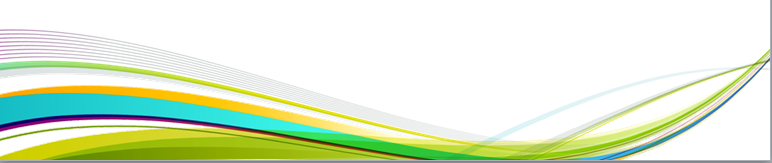 Дякую 
за увагу!